医療国際展開カントリーレポート新興国等のヘルスケア市場環境に関する基本情報南アフリカ共和国編
2023年3月
経済産業省
目次（1/2）
目次（2/2）
一般概況
南アフリカ／一般概況
基本情報
1) 立法府はケープタウン、司法府はブルーム・フォンテーンにある
（出所） 外務省ホームページ、海外安全ホームページ、みずほ銀行
南アフリカ／一般概況／経済
人口動態、および人口成長率・年齢別人口構成
2050年を超えて人口は増加を続けるが、2030年頃からは徐々に高齢化が始まると見込まれている。
人口成長率（％）
総計（百万人）
人口動態、および人口成長率
年齢別人口構成
（百万人）
（％）
54.7
2.1
0.9
0.9
0.4
2030年以降は予測値
2030年以降は予測値
2000
01
02
03
04
05
06
07
08
09
10
11
12
13
14
15
16
17
18
19
20
21
30
40
50
（％）
65歳以上
60.6
61.6
62.5
63.4
64.2
64.8
65.3
65.7
66.0
66.2
66.4
66.5
66.5
66.3
66.3
66.3
66.1
65.7
65.5
65.3
65.3
65.4
67.2
68.2
67.5
15～64歳
35.2
34.2
33.2
32.3
31.4
30.7
30.1
29.7
29.3
29.0
28.7
28.6
28.7
28.8
28.7
28.7
28.5
28.4
28.4
28.4
28.4
28.3
25.8
22.9
21.6
15歳未満
2000
01
02
03
04
05
06
07
08
09
10
11
12
13
14
15
16
17
18
19
20
21
30
40
50
（出所） 国際連合「World Population Prospects」
南アフリカ／一般概況／経済
都市化率、上位5都市の人口
南アフリカでは既に人口の3分の２が都市部に居住しているが、2050年に向けてますます都市化が進むとされる。
都市化率※
上位5都市圏の人口
(千人)
（％）
都市部
20,438
農村部
プレトリア
ダーバン
14,822
エクルレニ都市圏
ケープタウン
ヨハネスブルグ
2010
2021（予測）
2000
05
10
15
20
25
30
35
40
45
50
※ 都市化率とは、都市部に住む人口の割合。
（出所） 国際連合「World Urbanization Prospects 2018」
南アフリカ／一般概況／経済
GDP、GDP成長率、一人当たりGDP
2021年は新型コロナからの回復を見せたが、慢性的な電力不足などを背景に、高い成長率は続かないと見込まれている。
2021年の一人当たり名目GDPは、約7,000US$であり、ピークの2011年の8割程度にとどまる。
（10億US$）
（％）
2023年GDP予測
名目GDPおよび実質GDP成長率
一人当たり名目GDP
422.3
（10億US$）
434
401
-1.5
-6.3
名目GDP（10億US$）
実質GDP成長率（％）
2000
01
02
03
04
05
06
07
08
09
10
11
12
13
14
15
16
17
18
19
20
2021
（US$）
2023年一人当たりGDP予測
6,813（US$）
2000
01
02
03
04
05
06
07
08
09
10
11
12
13
14
15
16
17
18
19
20
2021
（出所） 国際通貨基金（IMF） 「World Economic Outlook Database」、世界銀行
南アフリカ／一般概況／経済
所得格差
南アフリカは世界でも所得格差の大きい国で、世帯の約半数が慢性的な貧困にある一方、ごく一部の富裕層と、全体の2割と比較的小さな中流層が存在している。
人種的に白人が富を独占してきたが、富裕層における黒人の比率は上昇してきている。
所得階級別の人口構成（2008-2015平均）
各層における人種構成比の推移
2
5
5
4
14
13
White
84
81
Asian/Indian
Coloured
Black
2008
2014
2008
2014
2008
2014
2008
2014
2008
2014
慢性的貧困層
Tansient poor
Vulnerable
中産階級
富裕層
慢性的貧困層
中産階級
Transient poor
Vulnerable
富裕層
（出所） 世界銀行 “Overcoming Poverty and Inequality in South Africa” (March 2018)
南アフリカ／一般概況／経済
インフレ率・為替レート
2010年以降の南アフリカのインフレ率は5%前後で推移しているが、近年は上昇傾向にある。
日本円との為替レートは、2020年以降、円安傾向に動いている。
インフレ率
為替レート
（％）
（円/ランド）
7.2
7.1
15.4
16.8
16.7
2022年以降は予測値
5.9
5.7
15.6
5.3
5.3
5.1
12.7
11.9
4.7
14.3
4.6
4.6
4.2
3.4
3.3
11.1
7.4
1.4
2000
01
02
03
04
05
06
07
08
09
10
11
12
13
14
15
16
17
18
19
20
21
22
23
24
25
2000
01
02
03
04
05
06
07
08
09
10
11
12
13
14
15
16
17
18
19
20
21
22
（出所） 国際通貨基金（IMF）「World Economic Outlook Database」、IMF Exchange Rate Archives
南アフリカ／一般概況／規制
外国投資法
一部の業種を除けば、外資の参入規制は特にない。
海外からの直接投資に関する規制について
（出所） JETRO ホームページ
南アフリカ／一般概況／規制
会社法
外国企業が南アフリカに事業拠点を作る場合、「現地法人」もしくは「外部会社」（External Company）の形態をとることができる。
南ア独特の政策として、歴史的に不利益を受けてきた黒人等に対する差別を是正するための雇用関連規制がある。
南アでの拠点設立に伴う法規制
（出所） JETRO ホームページ、CIPC　Biz Portalサイト
南アフリカ／一般概況／規制
外貨持出規制
現地通貨であるランドについては、持ち込みも持ち出しも25,000ランドまでと制限されている。
ただし、共通通貨圏内（ボツワナ、レソト、ナミビア、スワジランド、南アフリカ）での出入国の場合は無制限。
入国時（持ち込み）
税関への申告が必要
税関への申告が必要
現地通貨は
25,000ランドまで
外貨は金額の制限はないが、
申告が必要
現地通貨は
25,000ランドまで
外貨は入国時申告額まで1
出国時（持ち出し）
1 居住者が帰国時の納税のために限度額以上のランドを持ち出す場合は、事前申請が必要。外貨については、事前申請によって、大人一人当たり百万ランド、18歳未満20万ランド相当を持ち出せる
（出所） 南アフリカ歳入庁(South Africa Revenue Service)
南アフリカ／一般概況／規制
外資優遇と経済特区
自動車、観光、輸出製造業、化学、情報通信、鉱業および鉱物関連産業、繊維および衣料、農産品加工、映画については、助成金支給などを通じて投資が奨励されている。
全国に10の経済特別区（SEZ）があり、内資・外資ともに条件に合えば優遇措置を利用できる。
南アフリカの経済特別区
SEZでの優遇措置
軽減法人税率15%の適用
建物および構築物の新規取得に対する10％の税額控除などの優遇措置
装置および資産に対する関税や付加価値税・輸入税の適用が免除される保税区域の設置
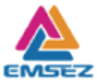 Designated SEZ
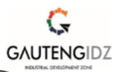 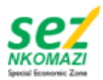 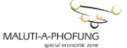 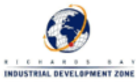 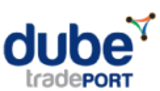 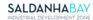 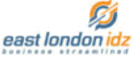 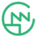 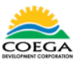 （出所） JETRO ホームページ、Industrial Financing
医療関連
南アフリカ／医療関連／医療・公衆衛生
健康水準および医療水準
平均寿命は65.3歳、健康寿命は56.2歳である。
健康水準・医療水準を示す主な指標
注1）収縮期血圧（SBP）140以上もしくは拡張期血圧（DBP）90以上を高血圧とする
注2）BMI25以上。BMIは「体重（kg）÷（身長（m）×身長（m））」で算出される。
（出所）世界保健機関（WHO）「Global Health Observatory (GHO) data」　(2022年10月時点)
南アフリカ／医療関連／医療・公衆衛生
医療費支出額
医療費支出総額は、過去10年で1.3倍になっているが、増加分のほとんどは政府負担で、政府負担割合は60%近くに達している。
一人当たり医療費の推移
（億US$）
（%）
医療費支出総額と政府の医療費支出、政府の負担割合
医療費支出総額における
政府の負担割合
政府以外
400
政府
320
311
304
303
301
294
289
284
277
300
266
254
238
225
132
214
133
130
131
129
202
194
128
144
189
137
178
178
133
173
129
200
127
125
117
113
121
118
114
113
118
114
100
188
178
173
172
171
161
150
147
144
136
126
113
108
100
81
76
75
65
60
60
0
2000
01
02
03
04
05
06
07
08
09
10
11
12
13
14
15
16
17
18
2019
（US$）
547
547
543
539
538
538
532
533
530
519
503
478
458
441
423
411
405
396
390
225
233
376
230
234
228
267
235
260
256
253
253
252
239
234
254
249
245
251
259
246
321
310
308
305
政府以外
304
294
280
278
276
266
250
227
219
207
169
161
162
145
132
130
政府
2000
01
02
03
04
05
06
07
08
09
10
11
12
13
14
15
16
17
18
2019
※1：2022年10月時点のWHOのデータから計算
※2：全てUS$の2019年固定価格で計算
※3：Current Health Expenditureを医療費支出総額として計算
※4：Domestic General Government Health Expenditureを政府の医療費支出として計算
（出所） 世界保健機関（WHO）「Global Health Expenditure Database」　(2022年10月時点)
南アフリカ／医療関連／医療・公衆衛生
疾病構造・死亡要因【大分類】
南アフリカでは感染症による死亡の占める割合が大きく、特にHIV/AIDSが死亡要因の1位となっている。
1990年頃にはまだHIV/AIDS感染による死亡が多くはなかったが、2000年代後半には死者30万人を超え、死亡要因の45%を超える時期もあった。その後、抗レトロウィルス薬の普及などにより、死亡者数は半分以下に減少している。
死亡要因の割合 （1990年⇒2019年）
2019年
1990年
事故等
事故等
HIV/AIDS
感染症1
非感染症
その他感染症
非感染症
1) 1990年当時はHIV/AIDSによる死者の報告はまだ1%程度にとどまっていた
（出所）Institute of Health Metrics and Evaluation 「Global Burden of Disease Study」 (2019)
南アフリカ／医療関連／医療・公衆衛生
疾病構造・死亡要因【中分類】
南アフリカでは、一時期よりは減少したとはいえ、HIV等での死亡が1990年から2019年で20倍以上になっている。
主な非感染症は心血管疾患と新生物が変わらず多いが、糖尿病・腎臓疾患も比率を高めている。
死亡要因で見る疾病構造の変化（1990年⇒2019年）
感染症および妊産婦、新生児、栄養にかかわる疾病
非感染症
事故等
1990年から2019年の変化
1990年から2019年の変化
236,394
228,966
x 1.4
1%
3%
顧みられない
熱帯病とマラリア
5%
x 1.0
その他1
6%
x 2.0
4%
神経疾患
6%
x 1.5
8%
0%
消化器疾患
x 0.4
栄養失調
8%
x 1.5
x 0.6
慢性呼吸器病
その他の感染症
21%
x 3.0
x 0.6
腸管感染症
17%
糖尿病・腎臓疾患
x 0.8
妊産婦・新生児の障害
x 1.0
呼吸化感染症・結核
116,619
117,455
x 2.0
0%
7%
5%
24%
新生物
1990年から2019年の変化
4%
9%
8%
10%
20%
x 22.3
11%
62%
HIV/エイズ・性感染症
59,829
19%
56,443
非意図
的負傷
X 0.9
24%
18%
17%
x 1.9
x 1.0
36%
心血管疾患
33%
35%
交通事故
41%
36%
自傷、個人
間暴力
x 0.9
49%
48%
6%
1990
2019
1990
2019
1990
2019
1.	その他の非感染症。皮下疾患、筋骨格系疾患、薬物乱用、精神疾患
（出所）Institute of Health Metrics and Evaluation 「Global Burden of Disease Study」 (2019)
南アフリカ／医療関連／医療・公衆衛生
医療機関 - 医療機関区分
南アフリカでは、人口の8割以上は公立病院にかかっている。
私立病院への受診は民間医療保険への加入が前提になっていることが多い。
2017年現在、私立の急性期病院は225か所、クリニックが88か所、リハビリ施設や精神病施設などが211か所あり、合計で4万床以上がある。
Netcare, Life Healthcare, Mediclinicという3大医療系グループが病床ベースで私立病院・クリニックの約３分の２を占め、４分の１はNational Hospital Network（その他私立病院の任意団体）に属している
医師や検査会社（血液・X線など）は各病院の中で開業する形となっており、治療費はそれぞれ個別に請求される。利用にあたっては、保険会社の支払い保証を求められる
患者はまずはクリニックもしくは郡立病院のgeneral practitionerの診察を受けたのち、必要に応じてより上位の病院に紹介される。
低所得者には無料で医療サービスが提供される
公立病院
私立病院
中央病院
13か所
21か所
高度専門医が所属し、集中ケアを提供
平均400-800床
Tertiary Hospitals
約50か所
専門医が所属
平均200-800床
Regional Hospitals
約260か所
一般医（GP）が所属
小規模なところで50-150床、大規模なところでは300-600床
District hospitals 郡病院
約3800の公立クリニック
Ward単位のプライマリーヘルスケア・アウトリーチチーム（看護師およびコミュニティヘルスワーカーからなる）が7800チーム必要とされているものの、実際に活動しているのはその42%程度と推計される
プライマリーケア
（出所）　Foundation for Innovative New Diagnostics (FIND), JETRO、在南アフリカ日本国大使館
南アフリカ／医療関連／医療・公衆衛生
医療機関 - 公的医療機関
公的医療機関のうち、南アフリカの教育機関としての役割を担う主要な病院には以下がある。
注）網羅的ではなく、また、最新の状況は確認する必要
（出所）　デスクリサーチ
南アフリカ／医療関連／医療・公衆衛生
医療機関 - 民間医療機関
南アフリカでは、４つの私立病院グループが大きなシェアを占めている。
（出所）　https://www.jetro.go.jp/ext_images/_Reports/02/2021/a817acb6070d228b/202107.pdf
南アフリカ／医療関連／医療・公衆衛生
医療従事者
南アフリカにおける医師の数は、2010年から2019年にかけて9千人以上増加しているが、それでも1万人あたりの医師数は8人と少ない。
南アフリカ看護評議会によれば、看護師・助産師の数は近年減少しており、不足が拡大している。
医療従事者数
1万人あたり医療従事者数
（万人）
（人）
看護師・助産師
看護師・助産師
医師
医師
薬剤師
薬剤師
歯科医
歯科医
1
1
1
1
1
1
1
1
1
1
1
1
1
1
2
2
1
1
1
2010
11
12
13
14
15
16
17
18
19
2010
11
12
13
14
15
16
17
18
19
（出所） 世界保健機関（WHO）「Global Health Observatory (GHO) data」 (2022年11月現在https://www.who.int/data/gho/data/themes/topics/health-workforce)、
South African Nursing Council
南アフリカ／医療関連／医療・公衆衛生
現地の臨床工学技士や理学療法士などの資格の有無
南アフリカでは、理学療法士などの資格制度が存在しているが、職種別の登録状況の詳細は不明。
WHOが把握している人数は以下の通り。
医療専門職の数
臨床検査技師
2019年
9,939名
理学療法士
2019年
7,908名
環境・産業保健衛生専門家
2019年
3,881名
臨床工学技士
2017年
300名
（出所） WHO
南アフリカ／医療関連／制度
公的保険制度
南アフリカでは、2019年に国民健康保険（NHI）法案が提出され、国民皆保険制度の確立を目指しているが、新型コロナの影響で活動は停滞している。目標としている導入年は2025年。
公的医療機関ではプライマリーケアは無料。入院費用も所得レベルに合わせて無料からごく低額に抑えられている。
（出所） JETRO　 https://www.jetro.go.jp/ext_images/_Reports/02/2021/a817acb6070d228b/202107.pdf
南アフリカ／医療関連／制度
民間保険制度
南アフリカでは、現地の民間保険であるメディカルエイドへの加入率は15-17%程度で、ここ20年大きくは伸びていない。
保険料収入自体は近年、年平均8%程度増加している。
民間医療保険の保険料収入
百万US$
メディカルエイドへの加入率
年率+8%
2002
2004
2008
2010
2012
2014
2016
2018
2019
2020
2021
2015
2016
2017
2018
2019
2020
（出所） https://www.statssa.gov.za/publications/P0318/P03182021.pdf、 The South African Insurance Industry Survey 2017-2022 (KPMG)
南アフリカ／医療関連／制度
保健に関する制度・行政体制
南アフリカでは、保健省が保健サービス提供システムの全体にかかる指針の作成、調整、支援を行うとともに、保険サービスの質の改善や、州のサービス提供にかかる改革計画への支援、リソース配分などを行っている。
州保健局は、郡ベースのプライマリーヘルスケアサービスをベースに、地域の総合的な保険サービス提供の実施と管理をおこなっている。
南アフリカ保健省
大臣
コーポレートサービス
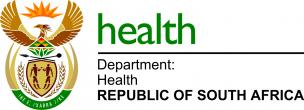 副大臣
CFO
事務局長
国民健康保険(NHI)
感染症・非感染症対策
プライマリー
ヘルスケア
病院システム
ガバナンスおよびヘルスケア人材
州保健局
日々の医療サービスの提供と医療用品・機器の調達を担当
医療専門家の法定機関

保健専門家協議会（HPCSA）
看護評議会（South African Nursing Council）
South African Pharmacy Council
South African Dental Technicians Council
Allied Health Council of South Africa
Interim Traditional Health Council
National Health Research Ethics Council
下部公的機関

医療保険協議会(CMS)
南アフリカ医療製品規制庁 (SAHPRA)
南アフリカ医療リサーチ協議会（South African Medical Research Council）
Office of Health Standards Compliance (OHSC): NHIの定める衛生基準の遵守確認機関
National Health Laboratory Services (NHLS)
（出所）南アフリカ保健省ホームページ
南アフリカ／医療関連／制度
医療機器に対する規制
医療機器についての規制・監督は医療製品規制庁(SAHPRA)のMedical Devices Unitが管轄している。
事業許可
医療機器にかかわる企業は、手がける事業によって下記のいずれかの免許をSAHPRAより取得する必要がある。ただし、後述のClass Aの製品のみを扱う企業は免許を必要としない。
メーカー（生産、包装、ラベリング、サービス、輸出入）
流通業者（輸出入、国内流通）
卸売業者（保管、輸送、配達）
医療機器にかかわる事業許可を得るためには、事業所ごとに最低一人の代表者を任命する必要がある。
免許申請にあたっては社内の品質管理システムについての届け出およびISO13485の取得が求められる（現在猶予期間が設けられており、申請後3年以内に取得すればよい）。
製品登録
医薬品および関連物質法（1965年、2015年改正）に基づき、医療機器は生産・輸入前に登録することが義務付けられている。
医療機器は使用時のリスクにより、低リスクなClass Aから患者自身へのリスクもありうるClass Dまでに分類される。例：患者には原則として触れないもしくは肌に接触するだけのものはClass A、血液パックはClass C、医薬品を含むものはClass D
日本などから輸入される医療機器についてはレギュラトリーリライアンスが適用されている。
（出所）医療製品規制庁(SAHPRA)ホームページ、JETROホームページ
https://www.sahpra.org.za/medical-devices/
https://www.sahpra.org.za/wp-content/uploads/2020/01/Licence_Medical_Devices_IVDs_Nov19_v3.pdf
https://www.jetro.go.jp/ext_images/_Reports/02/2021/9b33dc8a948ba799/202105.pdf
https://www.interamericancoalition-medtech.org/regulatory-convergence/wp-content/uploads/sites/4/2022/08/Good-Regulatory-Practices_medical-devices-regulation-WHOHQ_FPI_South-Africa_12-August.pdf
南アフリカ／医療関連／制度
医薬品に対する規制
業許可
https://www.sahpra.org.za/inspectorate-and-regulatory-compliance/
https://www.sahpra.org.za/wp-content/uploads/2022/06/SAHPGL-LIC-01-Guide-On-How-to-Apply-for-A-Licence-To-Manufacture_DN.pdf


製品許可
https://www.sahpra.org.za/orthodox-medicines/
https://www.sahpra.org.za/wp-content/uploads/2022/06/SAHPGL-LIC-01-Guide-On-How-to-Apply-for-A-Licence-To-Manufacture_DN.pdf
医薬品についての規制・監督は医療製品規制庁(SAHPRA)が管轄しており、医薬品の種類等に応じて、複数の部署が所管している。
事業許可
医薬品および関連物質法（1965年、2015年改正）に基づき、品質管理、製造管理、流通管理に関する諸規定への適合が認められた場合に、医薬品等の製造、輸入、輸出、卸売業者としての活動又は流通の許可が発行される。
許可申請に当たっては、事業の所有権を証明する書類、管理薬剤師の登録、該当する場合の最新の検査結果等をメールにより提出する必要がある。
また、定期的かつ反復的な検査が実施され、ライセンス保持者がライセンスの条件、医薬品法の規定、及び適正製造基準（GMP）を遵守していることを確認する。
製品許可
新薬の申請は、eCTDまたはeSubmissionフォーマットで提出する必要がある。この際、申請書に関連する全ての製造・品質管理拠点は、申請書の提出前にGMPに適合していることが必要であり、その証拠として、GMP証明書または同等の製造許可証が必要となる。
申請書提出後、スクリーニングプロセスが開始され、各種法令順守の確認の他、技術的な妥当性確認等が行われる。
スクリーニングプロセスを通過した後、審査プロセスが開始され、SAHPRAの各関連ユニットの評価者に割り振られる。コンセンサスが形成されない場合などは、諮問委員会からの意見聴取が行われる。
申請
スクリーニング
審査
承認
（出所）南アフリカ医療製品規制庁（SAHPRA）ホームページ
南アフリカ／医療関連／制度
臨床試験に対する規制
https://www.sahpra.org.za/clinical-trials/

★U.S. Department of Health & Human Services
National Institutes of Health
https://clinregs.niaid.nih.gov/country/south-africa#submission_process
南アフリカ健康製品規制局（SAHPRA）の臨床試験部門が、ヒトを対象とした臨床試験および生物学的同等性試験の審査に関する法的枠組みを提供し、臨床試験実施の承認を管轄。　
医薬品及び関連物質法（Medicines and Related Substance Act, Act 101 of 1965）は、未登録医薬品を入手するための法的枠組みを規定しており、当局は、臨床試験を実施する目的で未登録医薬品の販売を許可することができる。
また、南アフリカ臨床試験実施基準（SA GCP）は、現地で実施される研究におけるGCPの基準を明確に示し、南アフリカの人々が参加する臨床試験が、健全な科学・倫理基準に従って設計・実施されていることを確保することを目的としている。この他、SAHPRAによってガイドラインが作成されている。
SAHPRAの臨床試験部門では、新規申請書を受領後、3週間以内に処理し、チェックリストを発行することを目標としている。治験審査委員会の勧告は、申請書の提出期限から10週間以内に送付される予定となっている。ただし、前例の乏しい治験薬については、外部審査機関やSAHPRAの他の委員会に意見を求めるなど、この納期が延長される場合がある。
加えて、登録倫理委員会（EC）から承認を受けなければならない。SAHPRAとECによる臨床試験申請書の審査及び承認は、並行して実施することができる。
SAHPRA 臨床試験事前承認プロセス概略図
専門委員会
臨床試験申請
事前審査、審査官割り当て
（申請後２週間）
審査項目受領
（申請後３週間）
治験審査委員会内議論
（前後６～８週間）
治験審査委員会勧告案作成
申請者への返答、やり取り
（出所）南アフリカ医療製品規制庁（SAHPRA）ホームページ、米国NIHホームページ
南アフリカ／医療関連／制度
医療情報・個人情報保護、データサーバーの置き場に関する法規制、ガイドライン
医療情報・個人情報保護について
プライバシーの権利は、南アフリカ共和国憲法の権利章典において基本的人権として認められている。
2013年の個人情報保護法4（POPIA）は2020年7月1日に施行され、1年間の猶予期間が経て、現在はほぼ完全に発効している。










データサーバーの置き場について
データサーバーの設置場所に関する規制は、既存の法律では確認されていない。ただし、南アフリカの責任ある当事者は、データ対象者が移転に同意している場合や法律による求め等の場合を除き、個人情報を他国の第三者に移転することはできない。
（出所）DATA PROTECTION LAWS OF THE WORLD
南アフリカ／医療関連／制度
医療現場で使用される言語に関する情報
医師をはじめとする医療従事者間では、書面および口頭のコミュニケーションにおいて一般的に英語が使用されている。
ただし、農村部の公立病院においては現地の言葉が使われることも多く、Xhosa, Zulu, Sotho, Tswana, Tsonga, Venda, Swati, Ndebele and Afrikaansなど多岐にわたる。
（出所）デスクトップリサーチ
南アフリカ／医療関連／制度
ライセンス・教育水準
https://www.savarsitystudent.co.za/2017/10/get-into-medicine-SA.html
https://www.myggsa.co.za/how-to-become-a-medical-doctor-in-south-africa/
南アフリカの多くの医科大学は6年（University of the Free Stateの場合は5年）の修業年限を設けている。入学にあたっては黒人やカラードの優先枠があり、競争は熾烈である。高校卒業時の成績によっては、国内での進学をあきらめ、海外の医科大学に進むものもいる。
卒業後は一年間のインターンシップと、さらに一年間のコミュニティサービスを経たのち、保健専門家協議会 （HPCSA）に医師としての登録を行うことができる。
（出所）デスクトップリサーチ
南アフリカ／医療関連／制度
医師の社会的地位
医療重視者の偏在が、地方と都市、公共と民間の間で見られ、長期に渡って改善していない。
一般に、1万人当たりの医療従事者の数は、公的部門より民間部門の方が多い。例外的に、医師については、地域によっては公共部門に従事する者が民間部門よりも多い場合があるが、ほとんどの職種で共通の傾向である。
また、 農村部と都市部の偏在については、 南アフリカの人口の43.6％が農村部に住んでいるにもかかわらず、農村部に従事する医師は12％、看護師は19％のみである。 地方における医療従事者の不足は、資金やインフラの欠如、治安面の不安、子どもの就学機会の不足、配偶者の就労機会の不足等の問題に起因している。
南アフリカの医師不足の要因の一つとして、訓練を受けた医療専門家の海外移住がある。公共部門における雇用機会の不足と不利な労働環境のために、医療専門家は南アフリカ国外でのキャリアを追求する。2006年のOECD調査によれば、南アフリカの医師8,921人が南アフリカ国外に出ており、これは当時南アフリカで登録されていた医師の3分の1に相当する数である。
なお、過去のアパルトヘイト政策の影響により、医師数の人種間の違いが生じ、1994年以降にかなりの改善が実現されたが、これらの過去の政策が、医師の人種的な代表性だけでなく、医療の分配に対していまだに影響しているとの指摘がある。
（出所） 南アフリカ保健省「HUMAN RESOURCES FOR HEALTH SOUTH AFRICA」（2011）、論文検索
https://www.gov.za/sites/default/files/gcis_document/201409/hrhstrategy0.pdf
https://human-resources-health.biomedcentral.com/articles/10.1186/s12960-021-00567-2
https://www.spotlightnsp.co.za/wp-content/uploads/2020/08/2030-HRH-strategy-19-3-2020.pdf
南アフリカ／医療関連／制度
外国人医師のライセンス
海外で教育を受けた医師が南アフリカで医師としての登録をするためには、HPCSAへの登録が必要となる。
その前提として、米国の外国医学卒業生のための教育委員会（ECFMG)の資格認定を受け、保健省から医師としてポストを提示されなくてはならない。南アフリカと同等以上の教育を受けていないとの判定となった場合は、HPCSAの筆記試験を受けることを求められる場合もある。
出所: https://medicfootprints.org/south-africa/working-in-south-africa/medical-registration-work-visa-sa/
南アフリカ／医療関連／医療サービス
市場規模
医療サービスの市場規模は、2019年には320億ドルに達した。
（億US$ - 2019年実質ベース）
医療サービスの市場規模※
340
320
311
320
304
303
301
294
300
289
284
277
280
266
254
260
238
240
225
214
220
202
194
200
189
178
178
173
180
160
140
120
100
80
60
40
20
0
2000
01
02
03
04
05
06
07
08
09
10
11
12
13
14
15
16
17
18
2019
※ここでは、総保健医療支出額を医療サービスの市場規模と定義した
（出所） 世界保健機関（WHO）「Global Health Expenditure Database」 (2022年10月ダウンロード)
南アフリカ／医療関連／医療機器
市場規模
南アフリカの医療機器市場は、COVID-19の流行も相まって、景気後退により成長が鈍化している。現地通貨ベースでは増加したものの、南アフリカランドの為替変動によりドルベースでは減少している。
医療機器の市場規模
（億US$）
2022年は予測値
19
20
21
22
（出所）米国商務省
南アフリカ／医療関連／医療機器
輸出入額
輸入が輸出を大きく上回っている。
2019年時点では、主な輸入相手国は、アメリカ、ドイツ、中国であり、日本は約4%を占めている。
医療機器の輸出入額
（億US$）
10.9
10.7
輸入相手国（2019年）
11
10.5
9.7
10
9.4
9
8
アメリカ
7
その他
6
5
4
3
2.1
ドイツ
1.8
1.8
1.7
2
1.6
日本
1
メキシコ
中国
スイス
0
2017
18
19
20
21
輸出
輸入
（出所）UN Comtrade Database
南アフリカ／医療関連／医療機器
業界構造 - 主要メーカー（日本企業以外）(1/3)
外国からの投資はあらゆる経済分野において奨励されており、医療機器市場に関しても外資規制はない。
多くの欧米系外資メーカーは南アフリカに拠点を置き、アフリカ南部・サブサハラを統括している。一方で、中国やインドの医療機器メーカーの南アフリカにおけるプレゼンスに関する情報は極端に限られている。
主な欧米系外資メーカーの現況
（出所）	各社ウェブサイト、Pharma Boardroom、海外投融資情報財団(2018年11月寄稿「アフリカの法務」)
南アフリカ／医療関連／医療機器
業界構造 - 主要メーカー（日本企業以外）(2/3)
外国からの投資はあらゆる経済分野において奨励されており、医療機器市場に関しても外資規制はない。
多くの欧米系外資メーカーは南アフリカに拠点を置き、アフリカ南部・サブサハラを統括している。一方で、中国やインドの医療機器メーカーの南アフリカにおけるプレゼンスに関する情報は極端に限られている。
主な中国系外資メーカーの現況
（出所）	各社ウェブサイト、SAMRCウェブサイト、海外投融資情報財団(2018年11月寄稿「アフリカの法務」)
南アフリカ／医療関連／医療機器
業界構造 - 主要メーカー（日本企業以外）(3/3)
外国からの投資はあらゆる経済分野において奨励されており、医療機器市場に関しても外資規制はない。
多くの欧米系外資メーカーは南アフリカに拠点を置き、アフリカ南部・サブサハラを統括している。一方で、中国やインドの医療機器メーカーの南アフリカにおけるプレゼンスに関する情報は極端に限られている。
主なインド系外資メーカーの現況
（出所）	各社ウェブサイト、海外投融資情報財団(2018年11月寄稿「アフリカの法務」)
南アフリカ／医療関連／医療機器
業界構造 - 主要メーカー（ローカル企業）
現地の市場は細分化されており、1,500以上の企業（メーカー・ディストリビューター）で構成されている。
自社ブランドで現地生産を行っている医療機器メーカーは少ないが、政府は今後国内生産を増大したいとしている。
南アフリカの主要な現地医療機器企業
（出所）	JETROホームページ
https://www.jetro.go.jp/ext_images/_Reports/02/2021/a817acb6070d228b/202107.pdf
https://www.jetro.go.jp/biz/areareports/special/2021/0901/7646d7e14d807621.html
南アフリカ／医療関連／医療機器
業界構造 - 日本企業の進出状況
ニプロ
https://afri-quest.com/archives/11566

https://www.sysmex.co.za/company/who-is-sysmex/about-us.html

島津製作所
https://funinguide.jp/c/blog/item?id=16233
https://www.innervision.co.jp/products/release/20130615

https://www.nihonkohden.co.jp/ir/material/pdf/setsumei2014k02.pdf

https://www.olympus-mea.com/company/en/contact/locations/?country=ZA&category=24
https://jp.medical.canon/about/global/GlobalNetwork_Africa_Mid-East
外務省の調査によれば、日本から南アフリカに進出している企業拠点数は2021年10月現在268社。
主要な医療機器メーカーの多くが現地法人・事務所もしくは代理店を通じて南アフリカでの事業を行っている。
主な日系メーカーの進出状況
（出所） https://www.mofa.go.jp/mofaj/ecm/ec/page22_003410.html、
https://www.kantei.go.jp/jp/singi/kenkouiryou/siryou/pdf/r02_africa_moc.pdf
各社ホームページ、デスクトップリサーチ
南アフリカ／医療関連／医療機器
業界構造 - 流通
南アフリカでは、医療機器の90%以上が輸入されており、現地での製造はごくわずかとなっている。製品は多くのディストリビューターを通じて販売されている。
先進的な医療機器の多くは、民間セクターによって調達される。
公的医療機関の医療機器調達
民間医療機関の医療機器調達
財政管理法（PMFA）および優先調達法（PPPF）に基づき、州(特定機器については中央）の保健省が調達を行っている。
大規模な公立病院の場合は直接の発注もあるが、高額な機器の購入の際には、管轄する州保健省の調達局の監督と承認が必要となる。
B-BBEE政策（ブラック・エコノミック・エンパワーメント政策）が取られており、医療機器選定の際の重要な基準ともなっている。要件を満たすためには、B-BBEEスコアの高いディストリビューターとの提携も有効である。
民間医療機関の調達は、個々の医療機関グループが傘下の病院や診療所などのためにサプライヤーの選定・登録を行っている。
病院は、現地民間保険であるメディカルエイドから資金提供の承認を得たうえで調達する。
医療機器は、多数の小規模ディストリビューター、大規模卸売業者、国際的サプライヤーの現地法人を通じて販売されている。
（出所）JETROホームページ
https://www.jetro.go.jp/ext_images/_Reports/02/2021/a817acb6070d228b/202107.pdf
https://www.netcare.co.za/Netcare-Suppliers
https://www.jetro.go.jp/biz/areareports/special/2021/0901/7646d7e14d807621.html
南アフリカ／医療関連／医薬品
市場規模
南アフリカは、サハラ以南のアフリカで最大の医薬品市場である。医薬品総支出は、2019年に41億ドル、2020年に36億ドルと推定されている。
(億US$)
医薬品の市場規模
特許薬
12.6
ジェネリック
12.0
11.1
OTC
2019年以降は予測値
（出所）米国商務省
南アフリカ／医療関連／医薬品
輸出入額
輸入が輸出を大きく上回っている。
2021年の輸入額の急増は、ワクチンの輸入増が要因と考えられる。
医薬品の輸出入額
（億US$）
30.6
輸入相手国（2019年）
30
24.8
25
24.1
24.1
22.4
インド
20
その他
15
ドイツ
10
7.5
4.5
4.3
4.3
5
3.9
フランス
アイルランド
アメリカ
0
2017
18
19
20
21
輸出
輸入
（出所）UN Comtrade Database
南アフリカ／医療関連／医薬品
業界構造 - 主要メーカー（日本企業以外）(1/3)
外国からの投資はあらゆる経済分野において奨励されており、医薬品市場に関しても外資規制はない。
多くの欧米系やインド系の外資メーカーは南アフリカに支店の設立や買収、合弁会社の設立により拠点を築いており、アフリカ南部・サブサハラを統括している。一方で、中国の医薬品メーカーの南アフリカにおけるプレゼンスに関する情報は極端に限られている。
主な欧米系外資メーカーの現況
（出所）各社ウェブサイト、海外投融資情報財団(2018年11月寄稿「アフリカの法務」)、FW Africa(2022年8月25日)
南アフリカ／医療関連／医薬品
業界構造 - 主要メーカー（日本企業以外）(2/3)
外国からの投資はあらゆる経済分野において奨励されており、医薬品市場に関しても外資規制はない。
多くの欧米系やインド系の外資メーカーは南アフリカに支店や合弁会社の設立、買収により拠点を築いており、アフリカ南部・サブサハラの地域本部としている場合が多い。一方で、中国の医薬品メーカーの南アフリカにおけるプレゼンスに関する情報は極端に限られている。
主な中国系外資メーカーの現況
（出所）各社ウェブサイト、海外投融資情報財団(2018年11月寄稿「アフリカの法務」)
南アフリカ／医療関連／医薬品
業界構造 - 主要メーカー（日本企業以外）(3/3)
外国からの投資はあらゆる経済分野において奨励されており、医薬品市場に関しても外資規制はない。
多くの欧米系やインド系の外資メーカーは南アフリカに支店の設立や買収、合弁会社の設立により拠点を築いており、アフリカ南部・サブサハラを統括している。一方で、中国の医薬品メーカーの南アフリカにおけるプレゼンスに関する情報は極端に限られている。
主なインド系外資メーカーの現況
（出所）各社ウェブサイト、 Cipla Limited Annual Report 2021-22
南アフリカ／医療関連／医薬品
業界構造 - 主要メーカー（ローカル企業）
南アフリカの医薬品メーカーのうち、大手企業は以下のとおり。
地場メーカーの例
（出所）	デスクトップリサーチ、企業ウェブサイト
南アフリカ／医療関連／医薬品
業界構造 - 日本企業の進出状況
外務省の調査によれば、日本から南アフリカに進出している企業拠点数は2021年10月現在268社。
医薬品関連で現地法人や支店・駐在員事務所の存在が確認できたのは下記のとおり。
※　2021年10月現在。日本人が海外に渡って興した企業（日本人の出資比率１０％以上）を含む
（出所） 外務省、デスクトップリサーチ、各社HP
南アフリカ／医療関連／介護
市場規模
南アフリカの介護分野に対する支出は、2019年時点で約26百万米ドルとなっている。
（百万US$）
市場規模
2016
17
18
19
（出所）WHOホームページ
南アフリカ／医療関連／歯科
市場規模
2019年時点で、歯科医療分野に対する総支出は約22.86億米ドル。
有病率（2019年）
対応状況
（※）必要としている患者の50％以上に到達しているか否か
（出所）WHOホームページ
その他
南アフリカ／医療関連／その他
デジタルヘルス関連
0.95-1.05倍
携帯電話は普及しており、地域におけるprimary healthcare workerを通じて、地域住民の情報をアプリで管理するのに活用されている。
2019年に発表されたデジタルヘルス戦略では、EHRの整備や全国規模のプラットフォームの構築を目標としているが、大きな進捗は報告されていない。
1.05-1.25
0.75-0.95倍
-0.75倍
1.25倍-
対日本比で：
デジタルヘルス市場に関連する指標
日本の1.05倍
日本の0.06倍
日本の0.19倍
（出所）世界銀行、南アフリカ保健省、デスクトップリサーチ
南アフリカ／医療関連／その他
オンライン診療の主要プラットフォーマー
南アフリカではオンライン診療の選択肢はまだ多くはないが、保健省がガイドラインを策定しており、少しずつ参入企業が増えてきているものとみられる。
オンライン診療を提供している企業の例
（出所）デスクリサーチ、各社ホームページ
https://percept.co.za/wp-content/uploads/2021/03/Telemedicine-Providers-Case-Study-Report.pdf
南アフリカ／医療関連／その他
学会
主要な学会および業界団体を以下の表に示す。
（出所）JETRO、デスクトップリサーチ
南アフリカ／医療関連／その他
業界団体および医薬品・医療機器関連イベント
医薬品・医療機器関連の業界団体および代表的なイベントを以下に示す。
業界団体
イベント
（出所）	 JETRO
政策動向
南アフリカ／政策動向
医療関連政策の将来動向
南アフリカでは、2025年を目標に国民皆保険の導入を目指している。
その他、南アフリカ政府の医療関連の政策と目標について下記に列記する。
国家開発計画2030に含まれる医療・保健関連の政策と目標
健康に影響を与える社会的決定要因に対処するを解決する。
 保健システムを強化する。
 健康情報システムを改善する。
 疾病負担を予防・軽減し健康増進に寄与する。
 国民皆保険の財源を確保する。
保健分野の人的資源を改善する。
管理職の地位と任命を見直し、説明責任メカニズムを強化する
エビデンスを活用し、質を向上させる。
有意義な官民パートナーシップを確立する。
2024年に平均寿命を66.6歳、2030年には70歳に延ばす。
国民皆保険制度が段階的な達成され、すべての国民が医療を受けることによる壊滅的な経済的影響を受けないように保護する。
(出所) https://static.pmg.org.za/National_Department_of_Health_APP_2022-23.pdf
日本との関わり
南アフリカ／日本との関わり
外交関係（1/2）
南アフリカからの往訪者
南アフリカからの往訪者
主な往訪者（大臣等）
（出所） 外務省ホームページ（https://www.mofa.go.jp/mofaj/area/s_africa/data.html#section6）
南アフリカ／日本との関わり
外交関係（2/2）
2022年にはG7首脳会合が行われたドイツにおいて岸田内閣総理大臣ラマポーザ大統領の首脳会談が行われた。
近年の首脳会談
（出所） 外務省ホームページ（https://www.mofa.go.jp/mofaj/area/s_africa/visit/index.html）
南アフリカ／日本との関わり
経済産業省の主な医療国際化関連事業
2019年にはアフリカ地域を対象とする初めての官民ミッションが実施された。
医療国際化事業
（出所） 経済産業省ホームページ（ https://www.meti.go.jp/policy/mono_info_service/healthcare/iryou/outbound/area/other.html ）
南アフリカ／日本との関わり
外務省の主な医療国際化関連事業
外務省による医療関連事業は確認できなかった。
（出所） 外務省ホームページ
南アフリカ／日本との関わり
厚生労働省と南アフリカ保健省の協力覚書（MOC）締結状況
厚生労働省と南アフリカ保健省はMOCを締結していない。 
 2021年に内閣官房により行われたアフリカにおける新規 MOC 締結候補国選定に向けた調査では、南アフリカは今後のMOC締結候補国となっている。
（出所） 厚生労働省ホームページ
南アフリカ／日本との関わり
厚生労働省の主な医療国際化関連事業
2015年度から「医療技術等国際展開推進事業」を実施している。
2015年～
国際的な課題、日本の医療政策や社会保障制度等に見識を有する者、日本の医療従事者や医療関連産業の技術者等を関係国へ派遣すること、および
諸外国から医療従事者や保健・医療関係者等を受け入れることを実施
医療技術等国際展開推進事業を開始
0
南アフリカを
対象とした
事業
目的
日本の医療制度に関する経験の共有、医療技術の移転や高品質な日本の医薬品、医療機器の国際展開を推進
件実施
（2022年度）
（出所） 国立国際医療研究センター（NCGM）ホームページ
南アフリカ／日本との関わり
文部科学省の主な医療国際化関連事業
文部科学省による医療関連事業は確認できなかった。
南アフリカ／日本との関わり
JICAの主な医療国際化関連事業（1/2）
1. 長期・短期日本人専門家派遣を含まない
（出所） JICAウェブサイト。JICA ODA見える化サイト
南アフリカ／日本との関わり
JICAの主な医療国際化関連事業（2/2）
（出所） JICAウェブサイト。JICA ODA見える化サイト
南アフリカ／日本との関わり
AMEDの主な関連事業
（注）当該国との共同研究や、当該国を主な対象とした研究開発課題を中心に抽出した。
（出所） AMEDホームページ
南アフリカ／日本との関わり
JETROの主な医療国際化関連事業
下記のほか輸出入や海外進出の実務の相談を無料で行うことが可能（ 貿易投資相談）。
各種セミナー・レポートの公開（以下例示）
アフリカビジネスデスクによる市場開拓支援
「日本・アフリカビジネスフォーラム&EXPO」
アフリカのEコマース市場（2022年）
南アフリカ共和国の水素市場（2022年）
南アフリカの医療機器市場調査報告書（2021年）
アフリカにおけるインドのITサービス調査（2021年）
高度外国人材海外基礎情報（南アフリカ共和国）（2021年）
南アフリカ共和国における新型コロナウイルス関連の税務・労務に関するWebinar（2020年）
南アフリカ共和国のスタートアップ事例‐新興国におけるイノベーションの実態‐（2018年）
南アフリカの医療機器産業の展望（2015年）
アフリカ対象国の現地コーディネーターが連携して、現地市場の情報提供からパートナー候補リストアップ・アポイントメント取得までを支援
TICAD7の併催イベントとして「日本・アフリカビジネスフォーラム&EXPO」を開催し、アフリカビジネスに関する最新情報や多角的な交流の機会を提供
（出所） JETRO ホームページ